Vlastiveda- dejiny
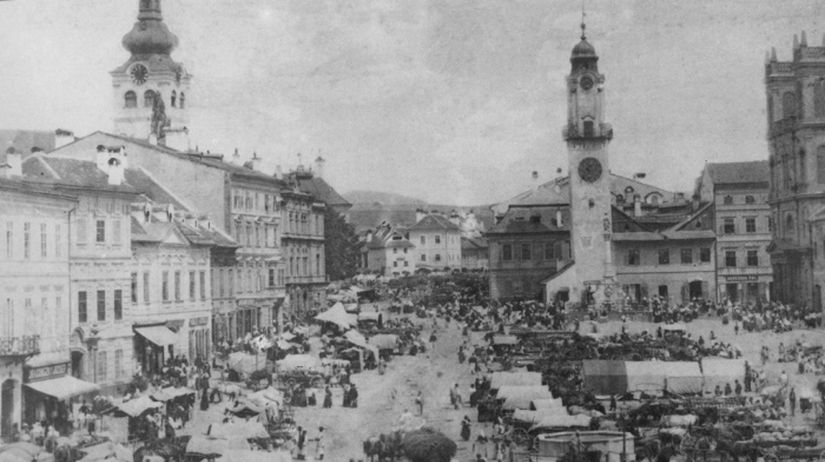 Vznik miest
Vznik miest: 
na križovatkách obchodných ciest
v dedinách s bohatými trhmi
pri brodoch cez rieky

Kráľ mestá podporoval            pre peniaze
z cla za každý tovar
z mýta za používanie obchodných ciest
Radvanský jarmok v roku 1925
(pre predstavu o jarmokoch v mestách)
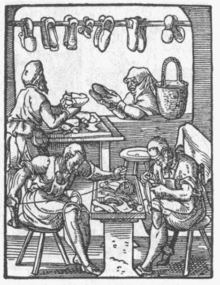 Kráľ udelil mestám veľké práva
Mesto spravovala mestská rada (bohatí kupci- mašťania) na čele s richtárom
Remeselníci sa združovali do cechov
3 skupiny obyvateľov v mestách:
bohatí kupci
roľníci a remeselníci
tovariši a služobníci
Zadajte popis.
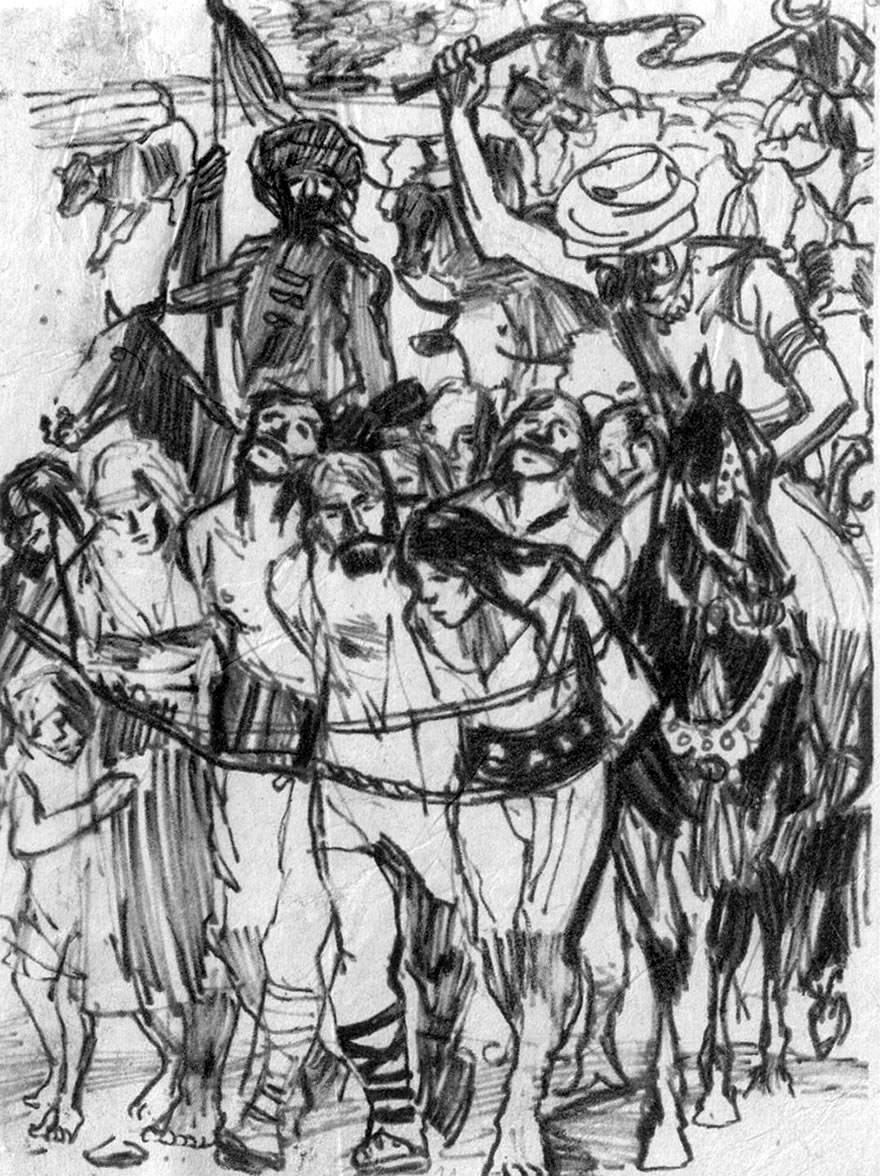 Tatári na Slovensku
Nepokoje v Uhorsku:
šľachta:
mala obrovskú moc
vlastnila dediny, pôdu, poddaných
vydržiavala si vlastné vojsko
Šľachta odmietala pomoc kráľovi- vojsko               oslabená krajina
Obraz o zotročovaní obyvateľov Tatármi
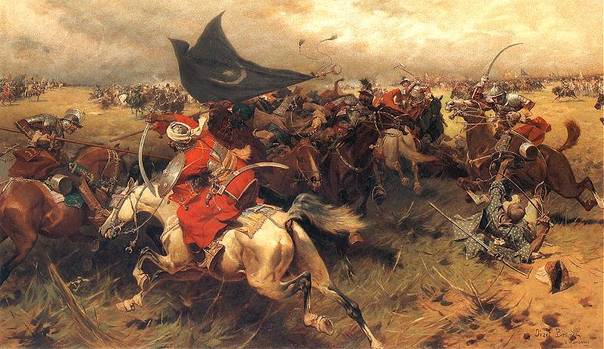 situáciu využili Tatárske kmene z Ázie
r. 1241
viedol ich- Batuchán

lúpili
zabíjali bezbranné obyvateľstvo
vypaľovali dediny a mestá
ľudí odvliekali do zajatia
Zadajte popis.
po odchode Tatárov ostali na Slovensku celé neobývané oblasti
kráľ zavolal cudzincov- roľníci, remeselníci, baníci
dostali výhody- žilo sa im lepšie ako domácim obyvateľom

Slovenský ľud žil vo veľkej biede
VYPUKLA CHOLERA- umieralo veľa ľudí


šľachta mala málo poddaných- viedli medzi sebou boje
niektorý šľachtici získali rozsiahle územia
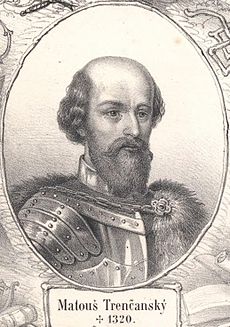 Matúš Čák Trenčiansky
“pán Váhu a Tatier”
pán 30 hradov
sídlil na Trenčianskom hrade
mal vlastných úradníkov a vojsko
k svojmu panstvu násilne pripájal pozemky slabších šľachticov
Zadajte popis.
pozemky kláštorov vydrancov,majetky kňazov si privlastnil
mestám dával výsady- tak si ich získaval
vládol na svojom panstve samostatne, nezávisle od moci uhorského kráľa až do svojej smrti
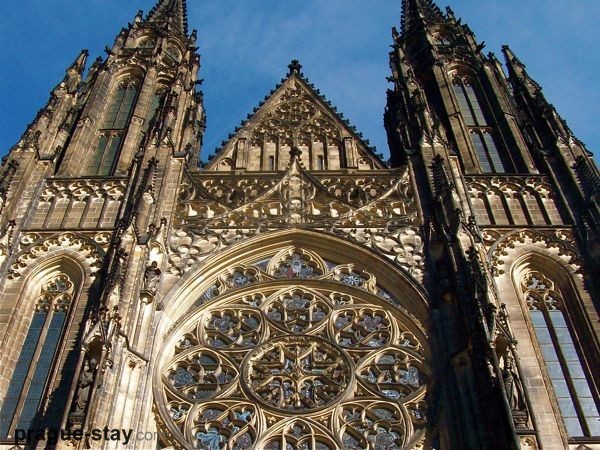 Gotická kultúra
rozvoj hradov, zámkov, mestských budov
začala sa používať tehla
veľmi vysoké stavby
tenké mury podopreté klenbami
okná- lomený oblúk
začalo sa používať sklo
na farebnom skle- biblické príbehy
Zadajte popis.
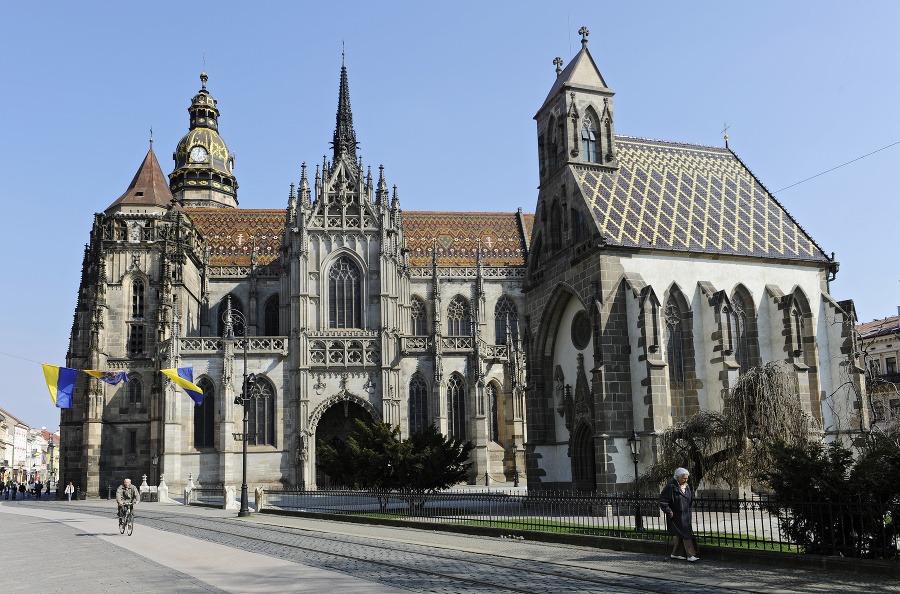 Zadajte popis.
Dóm svätej Alžbety v Košiciach
dôraz sa kládol na detaily
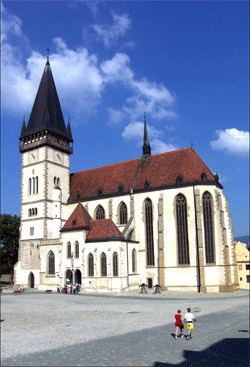 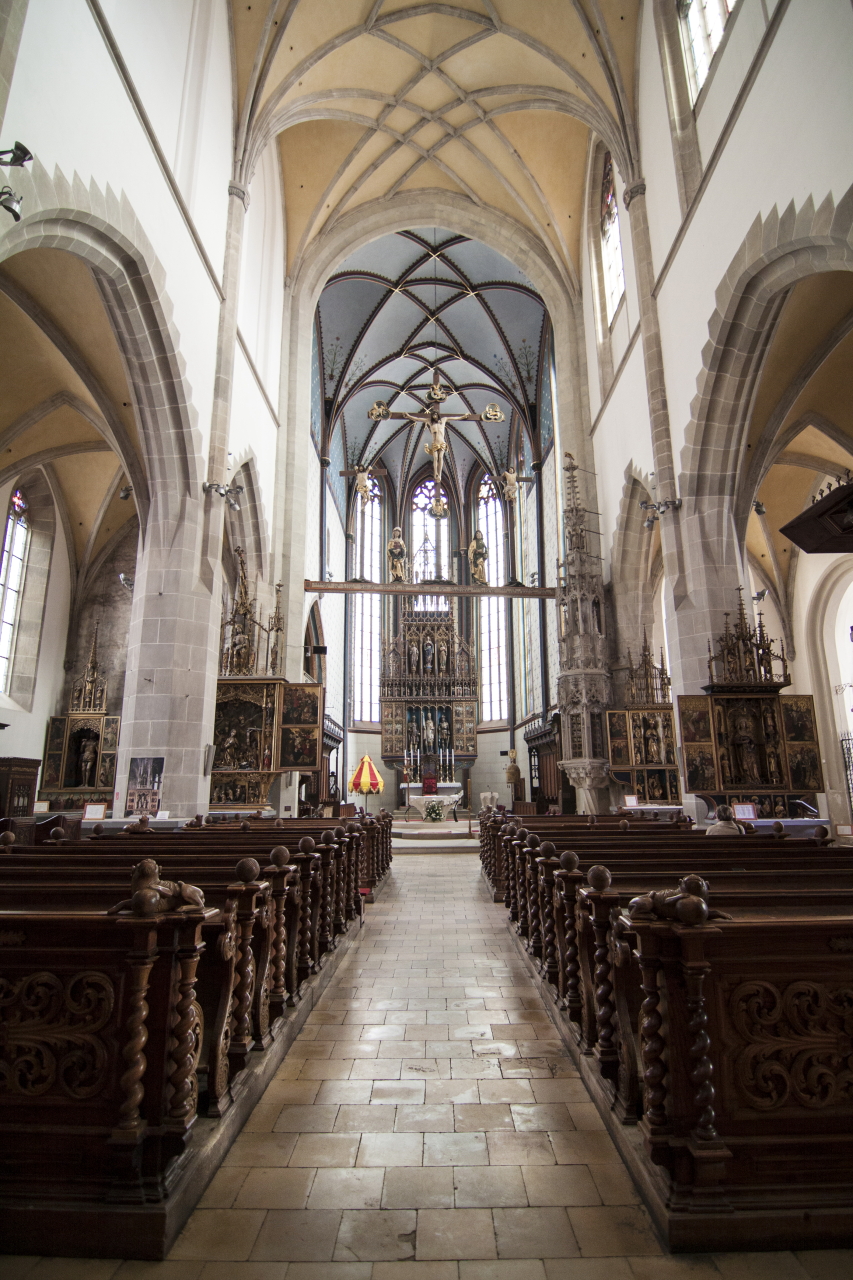 Bazilika sv. Egídia
Bardejov